Figure 14. Possible architecture of the cross-modal circuit linking auditory FAES to somatosensory neurons in ...
Cereb Cortex, Volume 14, Issue 4, April 2004, Pages 387–403, https://doi.org/10.1093/cercor/bhg135
The content of this slide may be subject to copyright: please see the slide notes for details.
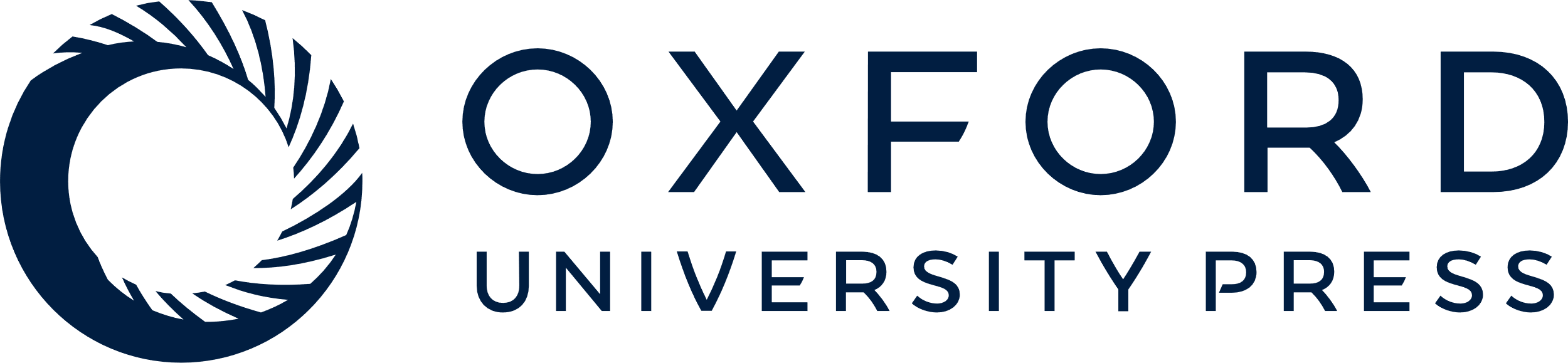 [Speaker Notes: Figure 14. Possible architecture of the cross-modal circuit linking auditory FAES to somatosensory neurons in SIV. Anatomical evidence shows that pyramidal FAES neurons in lamina III and, to a lesser extent, lamina V project to the supragranular (predominantly) and infragranular layers of SIV. Electrophysiological data demonstrated that FAES activity does not elicit suprathreshold excitement of SIV neurons, but suppresses their somatosensory responses and this suppression was sensitive to GABA antagonism. Such cross-modal suppression could be generated by excitatory FAES projections terminating on SIV inhibitory interneurons, which in turn inhibit or reduce the activity of other SIV neurons. In addition, data from in vitro slice experiments show that excitatory inputs to SIV neurons are powerfully held in check by GABAergic mechanisms, indicating that excitatory inputs from FAES may reach distal dendrites of SIV neurons.


Unless provided in the caption above, the following copyright applies to the content of this slide:]